Числа вокруг нас
6
7
0            2
5                8
9           4
1    3
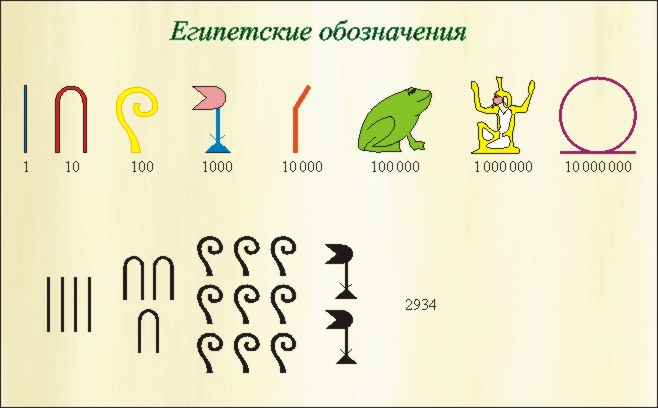 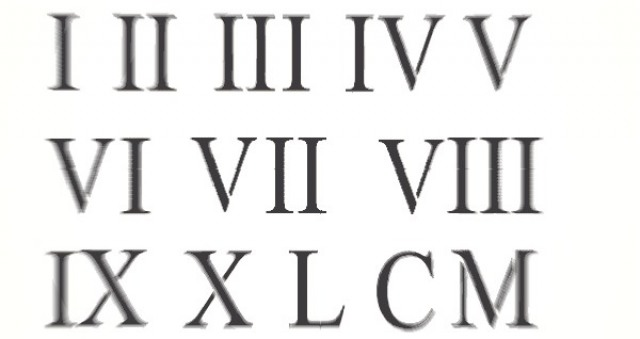 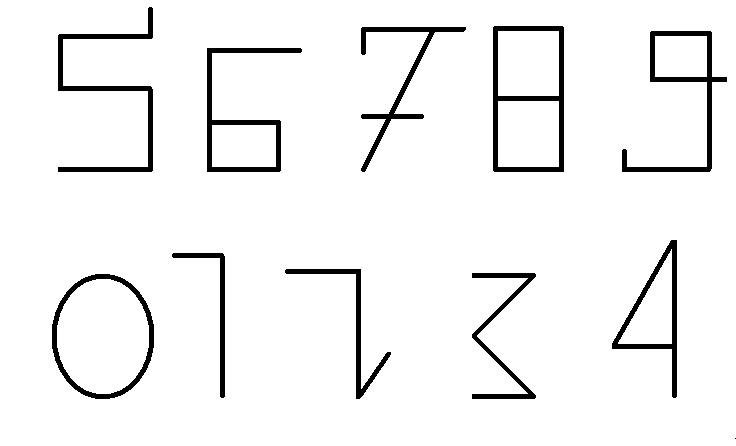 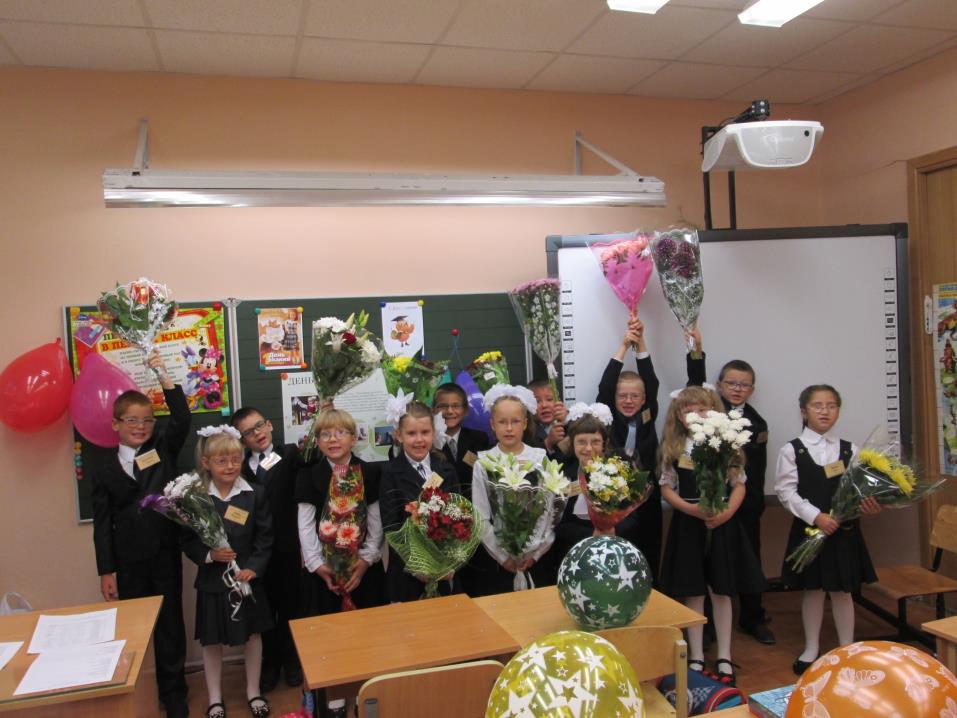 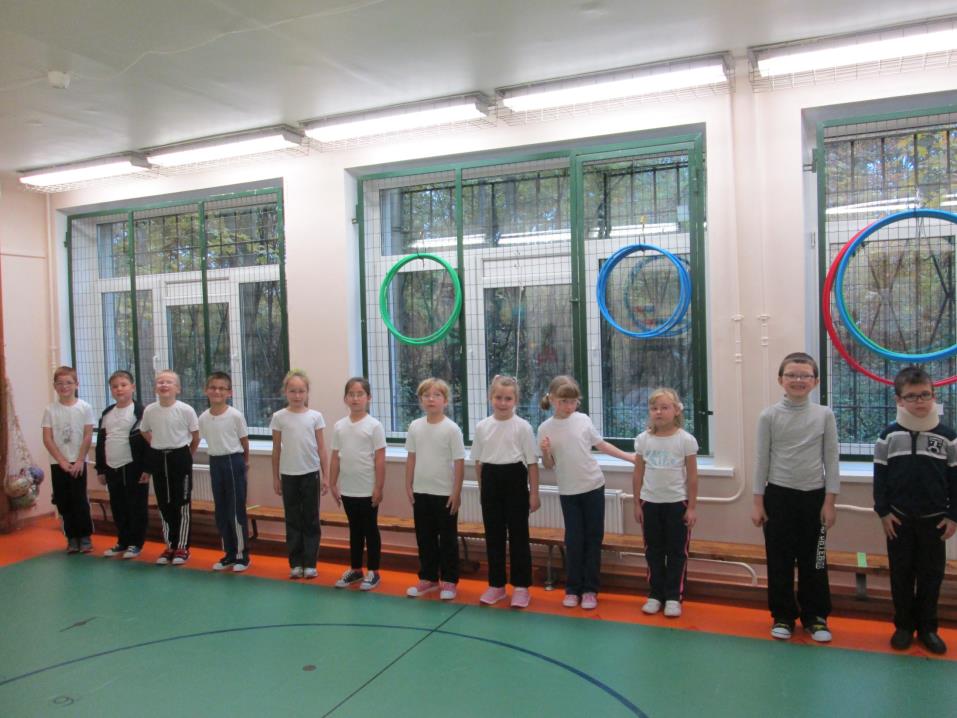 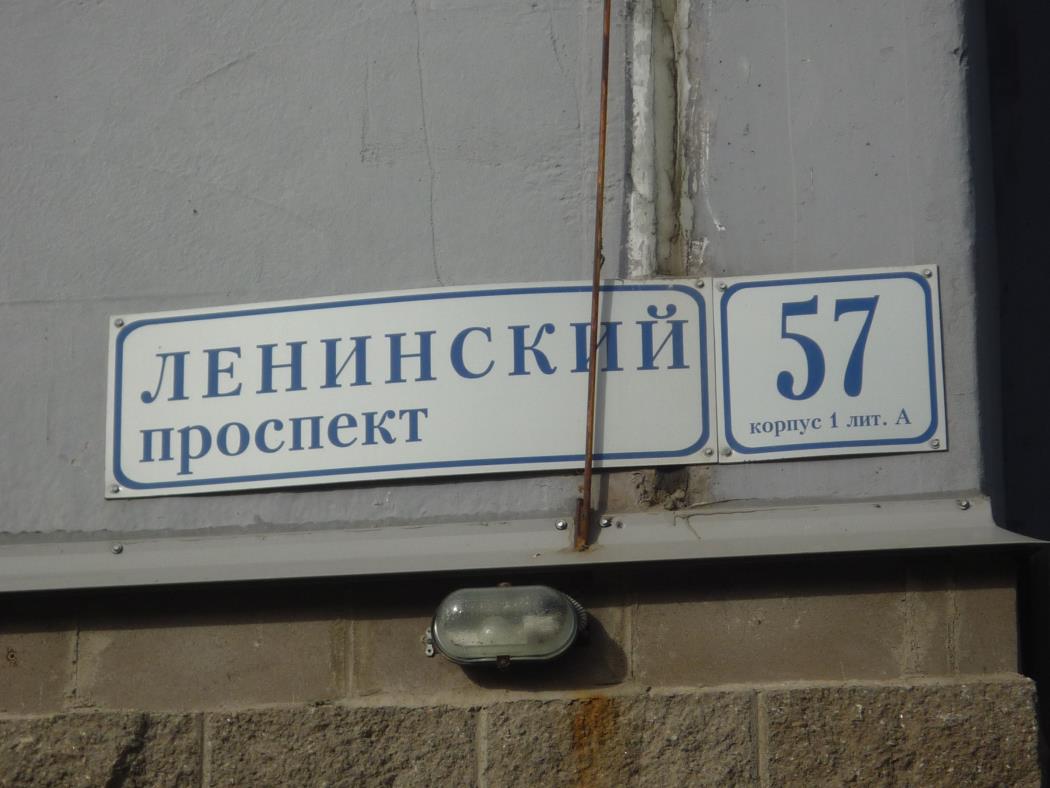 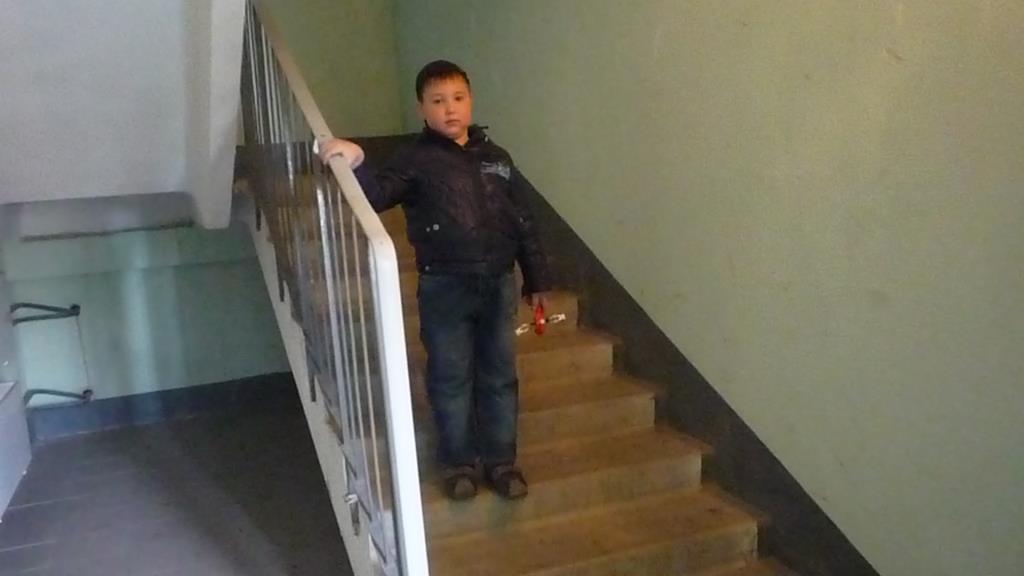 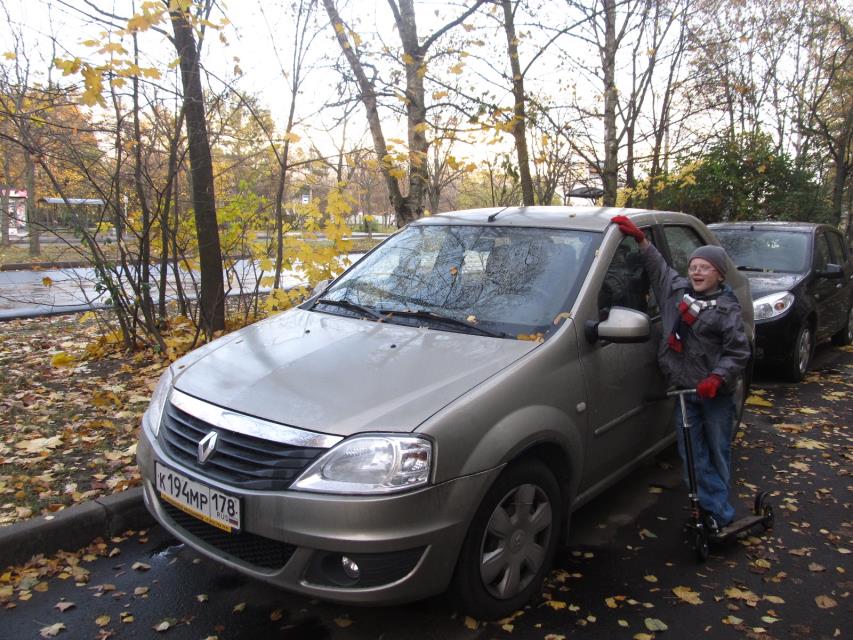 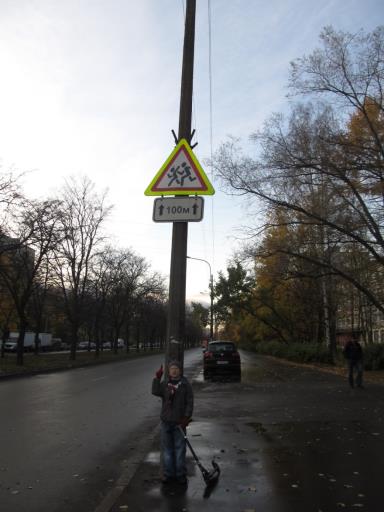 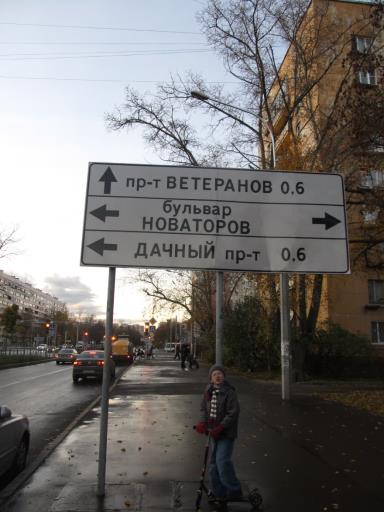 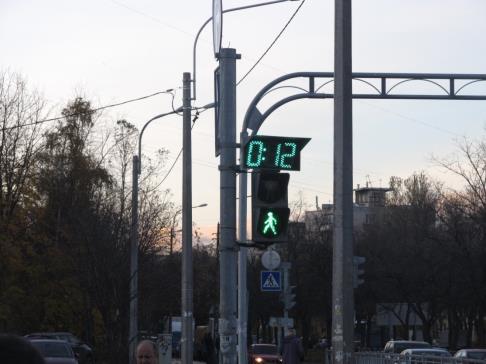 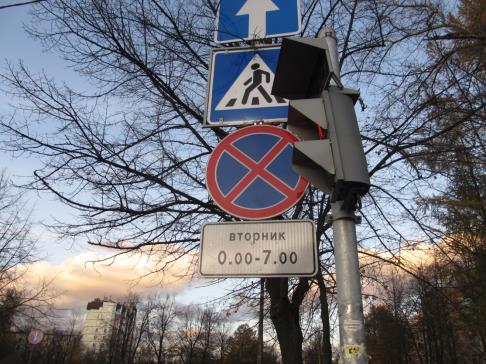 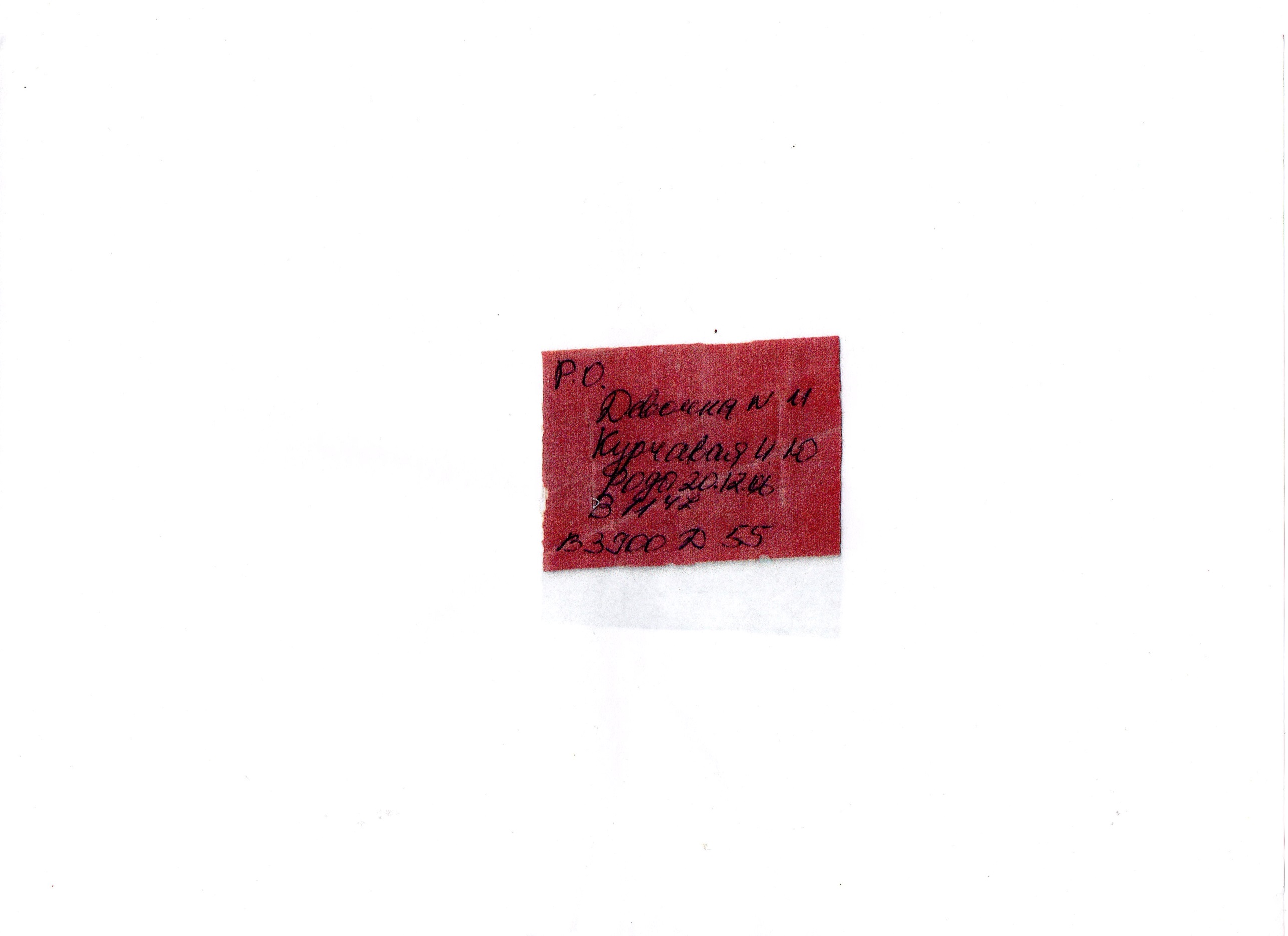 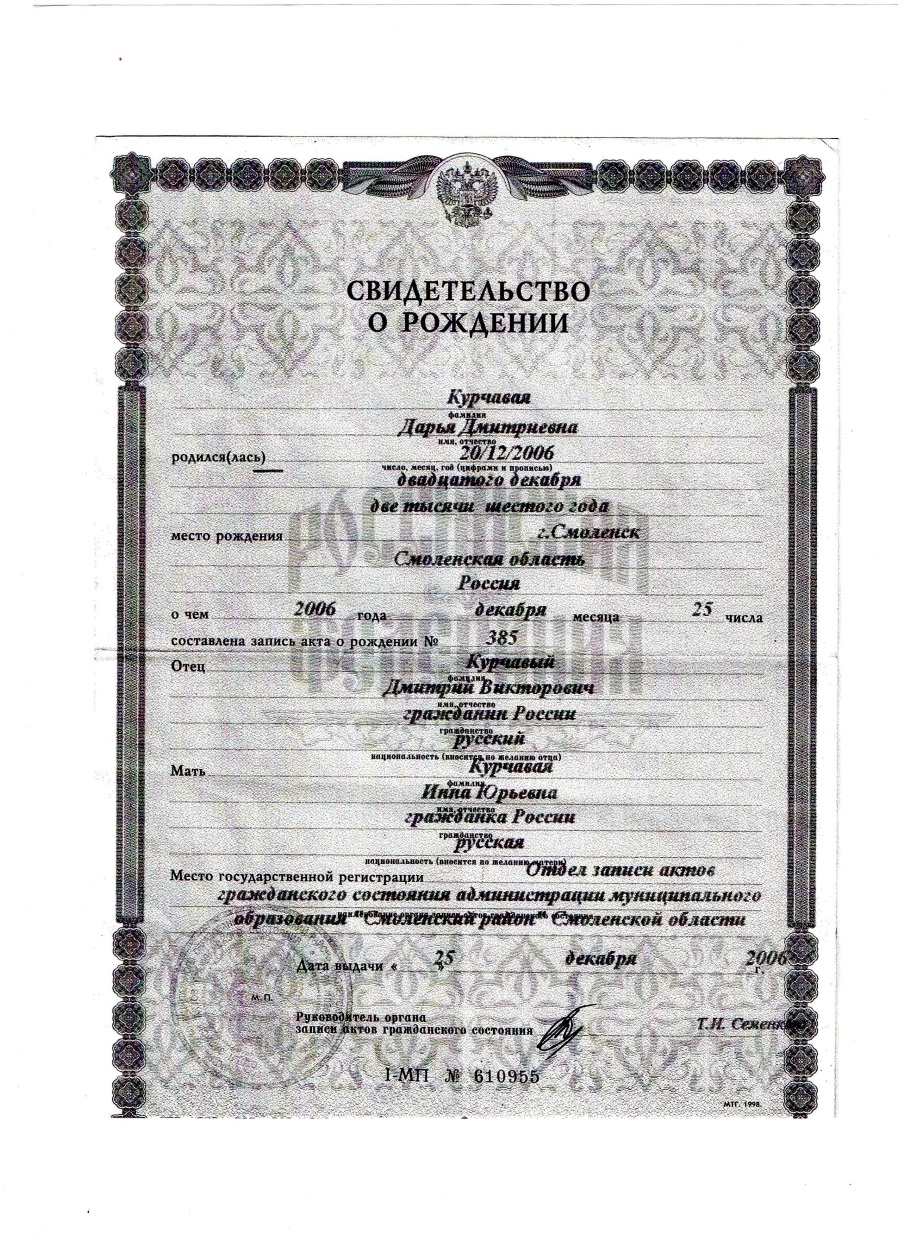 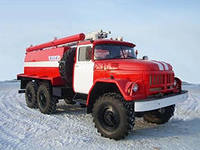 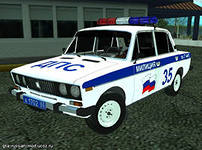 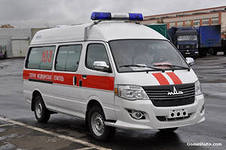 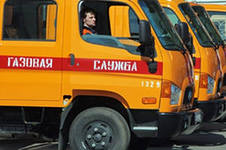 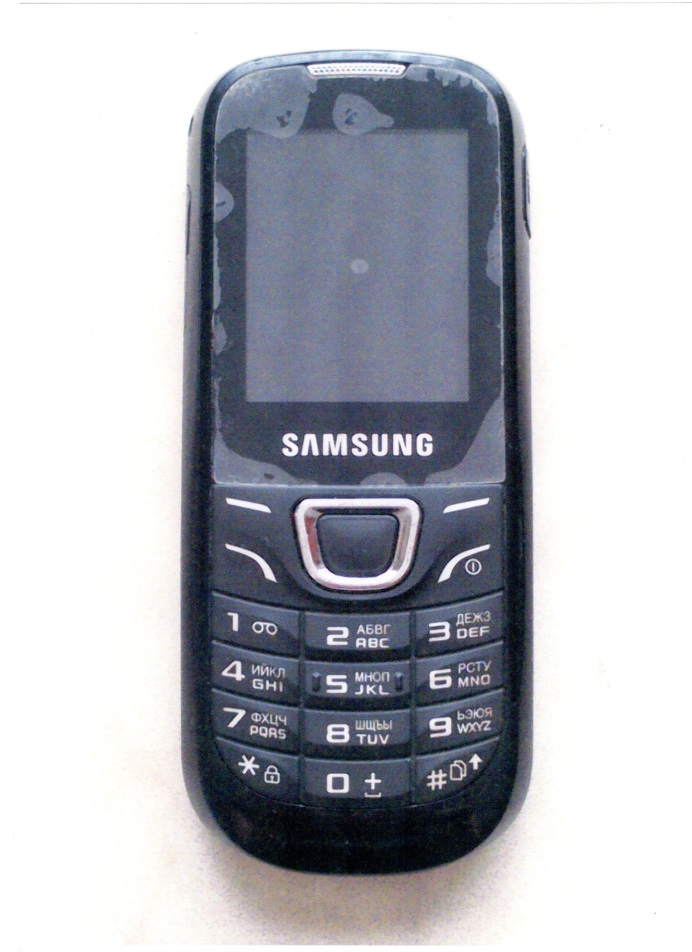 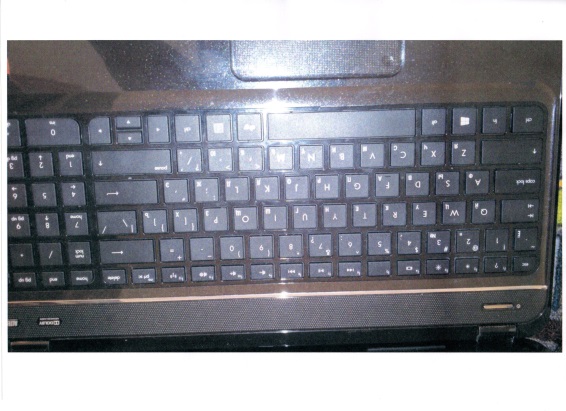 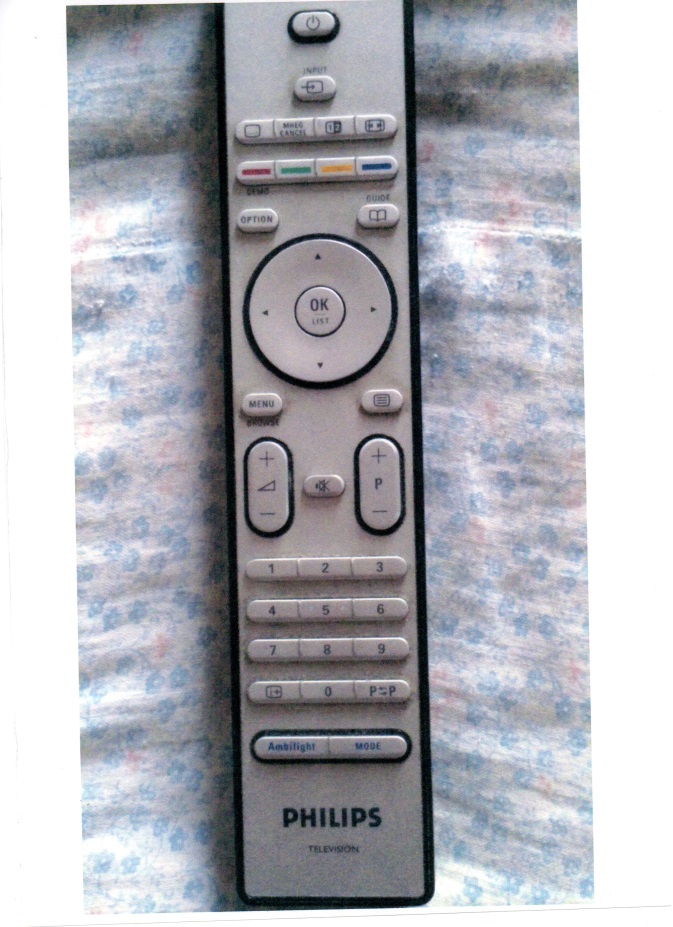